BUTTERFLY PARK IN CHIKKANAKKUNDI
THANUSHREE.M , VAISHNAVI.M 
CLASS 10
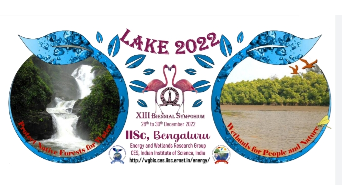 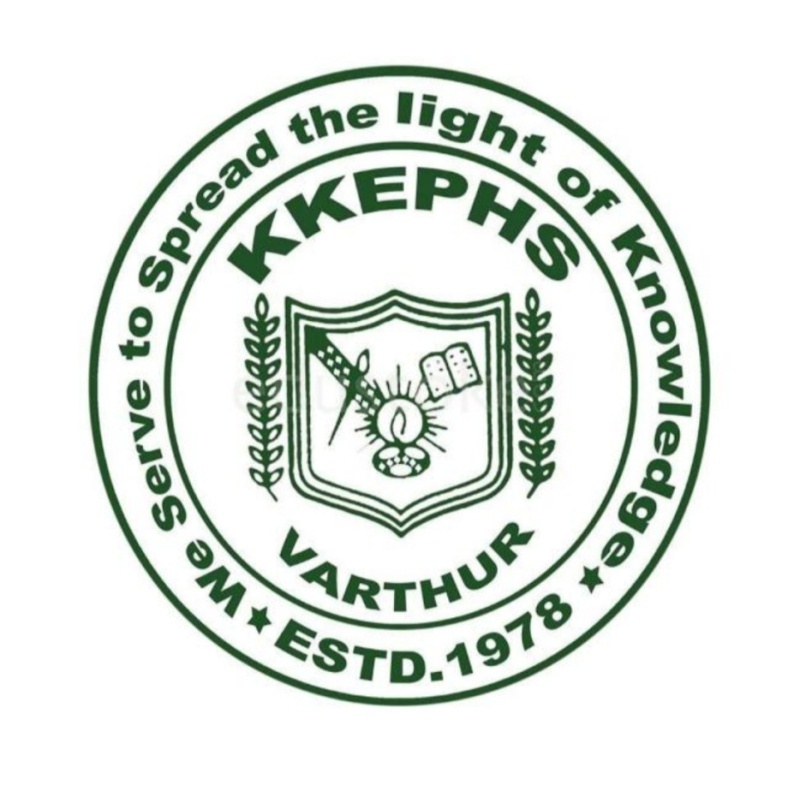 12/16/2022
LAKE 2022: Conservation of wetlands: ecosystem-based adaptation of climate change, December 28-30, 2022
1
INTRODUCTION
Bangalore – 1000 lakes
Present – 80 lakes
Majestic- Dharmanbudi lake
12/16/2022
LAKE 2022: Conservation of wetlands: ecosystem-based adaptation of climate change, December 28-30, 2022
2
CHIKKANAKKUNDI  LAKE
12/16/2022
LAKE 2022: Conservation of wetlands: ecosystem-based adaptation of climate change, December 28-30, 2022
3
NEED FOR THE STUDY
Developing village
Agriculture based  village – 80%
Garbage menace
Apartments -sewage
12/16/2022
LAKE 2022: Conservation of wetlands: ecosystem-based adaptation of climate change, December 28-30, 2022
4
STUDY AREA
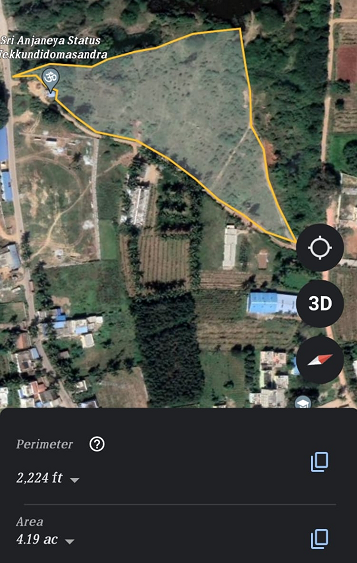 12/16/2022
LAKE 2022: Conservation of wetlands: ecosystem-based adaptation of climate change, December 28-30, 2022
5
PLANTING
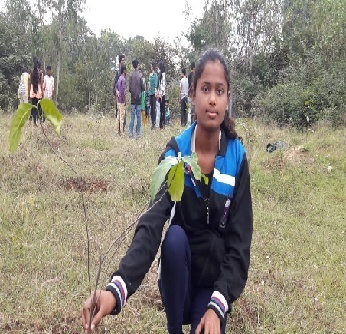 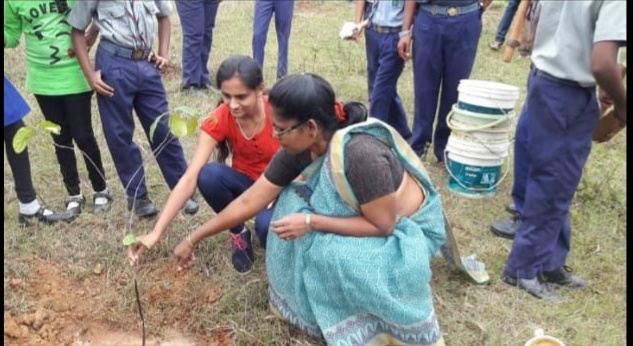 PHOTO
12/16/2022
LAKE 2022: Conservation of wetlands: ecosystem-based adaptation of climate change, December 28-30, 2022
6
OBJECTIVE
To conserve the lake  

Create a butterfly park

Awareness
12/16/2022
LAKE 2022: Conservation of wetlands: ecosystem-based adaptation of climate change, December 28-30, 2022
7
OUR CONTRIBUTION
12/16/2022
LAKE 2022: Conservation of wetlands: ecosystem-based adaptation of climate change, December 28-30, 2022
8
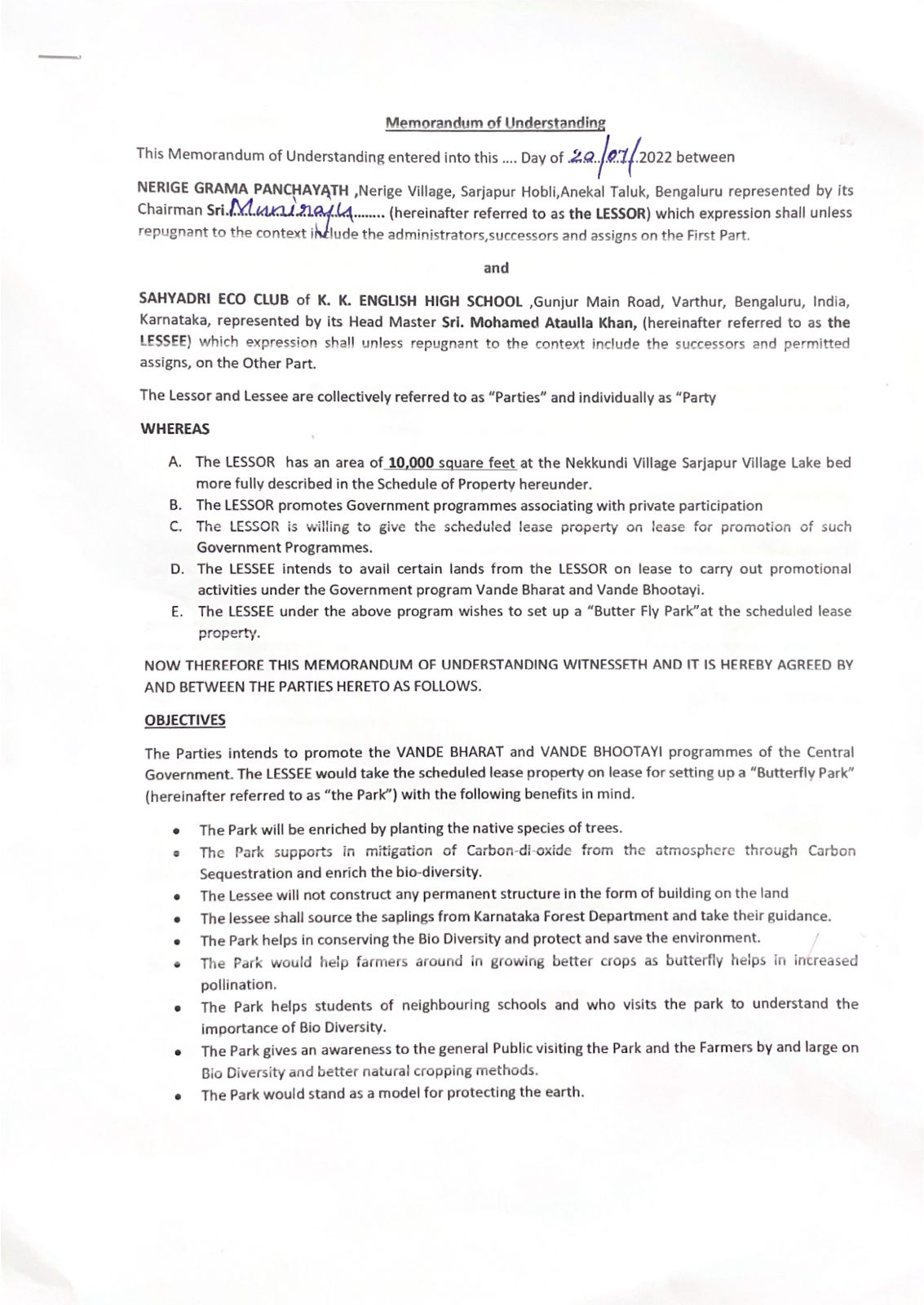 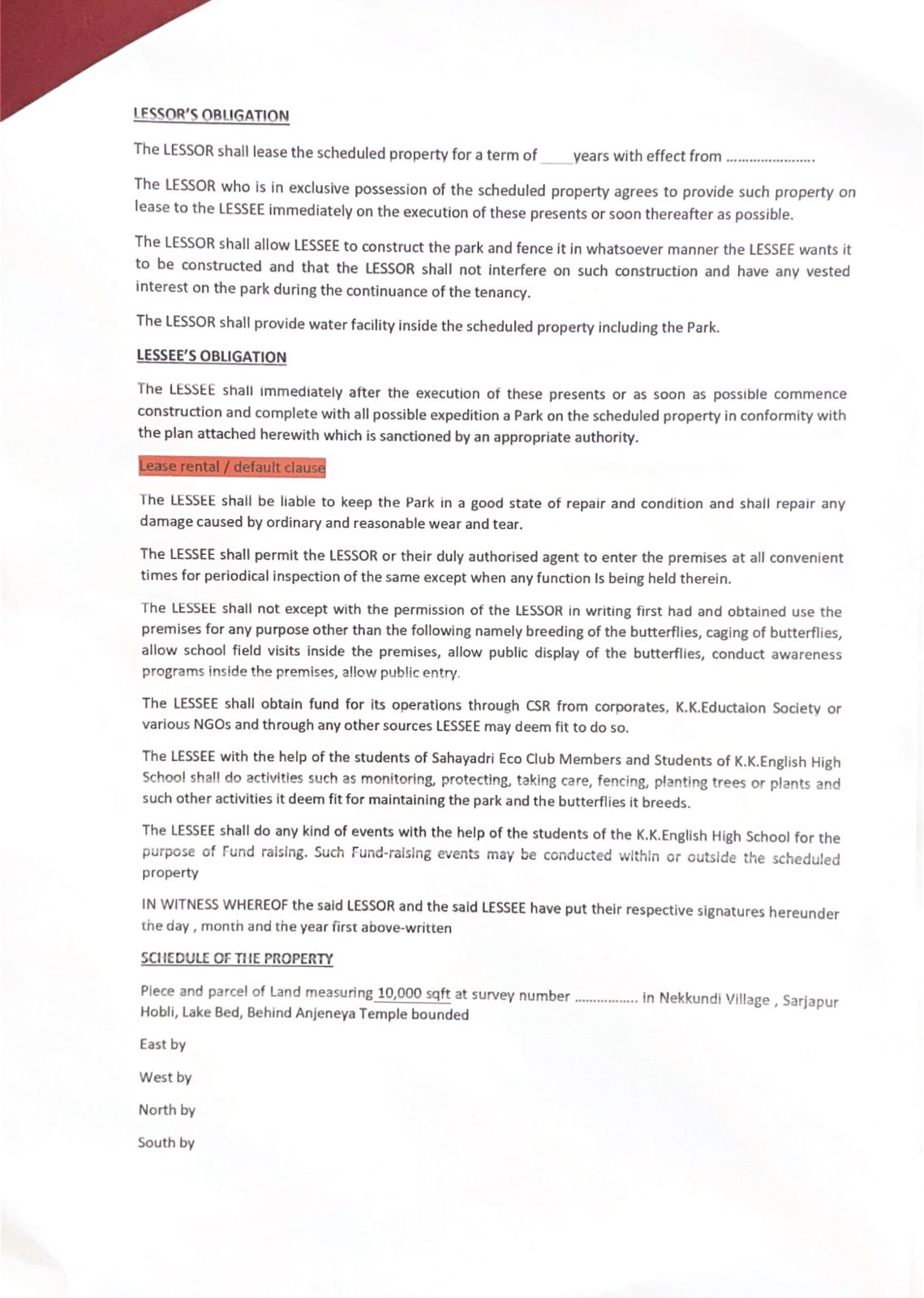 12/16/2022
LAKE 2022: Conservation of wetlands: ecosystem-based adaptation of climate change, December 28-30, 2022
9
REMOVAL  OF  LANTANA
12/16/2022
LAKE 2022: Conservation of wetlands: ecosystem-based adaptation of climate change, December 28-30, 2022
10
NUMBERING
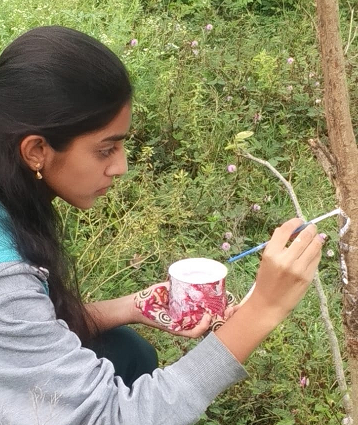 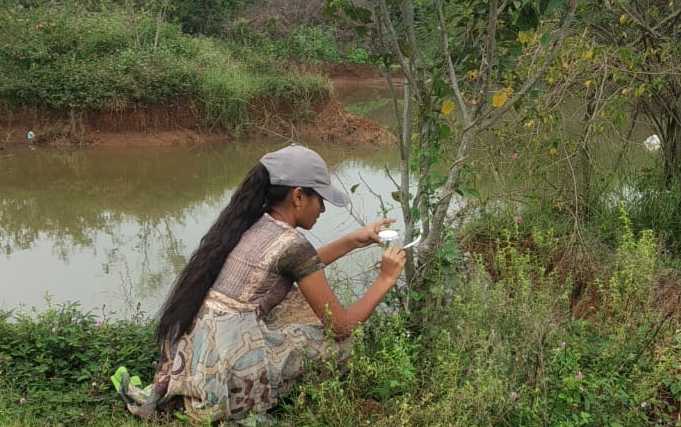 12/16/2022
LAKE 2022: Conservation of wetlands: ecosystem-based adaptation of climate change, December 28-30, 2022
11
PLANTS  IN OUR STUDY AREA
12/16/2022
LAKE 2022: Conservation of wetlands: ecosystem-based adaptation of climate change, December 28-30, 2022
12
12/16/2022
LAKE 2022: Conservation of wetlands: ecosystem-based adaptation of climate change, December 28-30, 2022
13
PLANTING  PROGRAM
Curry leaf plants=64
Neem =3
Hibiscus =1
12/16/2022
LAKE 2022: Conservation of wetlands: ecosystem-based adaptation of climate change, December 28-30, 2022
14
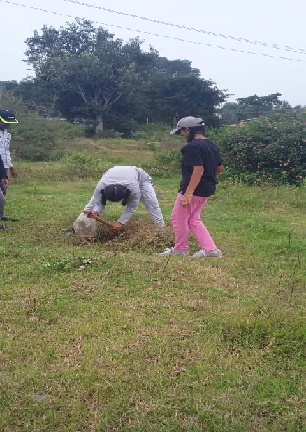 12/16/2022
LAKE 2022: Conservation of wetlands: ecosystem-based adaptation of climate change, December 28-30, 2022
15
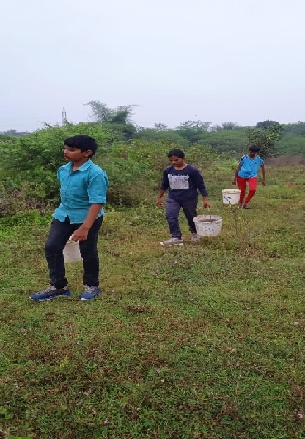 12/16/2022
LAKE 2022: Conservation of wetlands: ecosystem-based adaptation of climate change, December 28-30, 2022
16
PERMISSION LETTER FROM THE PANCHAYATH
12/16/2022
17
LAKE 2022: Conservation of wetlands: ecosystem-based adaptation of climate change, December 28-30, 2022
RECOMMENDATIONS
Butterfly host plants
Fencing the park
De-weeding
Awareness programme
Lake protection committee
12/16/2022
LAKE 2022: Conservation of wetlands: ecosystem-based adaptation of climate change, December 28-30, 2022
18
BUTTERFLIES IN OUR STUDY AREA
12/16/2022
LAKE 2022: Conservation of wetlands: ecosystem-based adaptation of climate change, December 28-30, 2022
19
CONCLUSION
The present lake bed (allotted area of 10,000sq.ft)
   Butterfly park
   Biological park
12/16/2022
LAKE 2022: Conservation of wetlands: ecosystem-based adaptation of climate change, December 28-30, 2022
20
REFERENCE
Butterfly chart- EYES ON NATURE
Book on Butterflies
12/16/2022
LAKE 2022: Conservation of wetlands: ecosystem-based adaptation of climate change, December 28-30, 2022
21
WE SHOULD BE SOFT, DOWN TO EARTH, SENSIBLE LIKE EGG 
               WORK LIKE PUPA SILENTLY 
                      EAT LIKE CATTERPILLAR 
      ONLY THEN WE CAN BECOME A      SENSIBLE HUMAN BEING
12/16/2022
LAKE 2022: Conservation of wetlands: ecosystem-based adaptation of climate change, December 28-30, 2022
22
THANK YOU
12/16/2022
LAKE 2022: Conservation of wetlands: ecosystem-based adaptation of climate change, December 28-30, 2022
23